Predictors of treatment failure, time to switch and reasons for switching to second line antiretroviral therapy in HIV infected children receiving first line anti-retroviral therapy at a Tertiary Care Hospital in Ethiopia
Alemseged Beyene
Addis Ababa University , Ethiopia.
Outlines
Introduction.
Objective
Methods
Result
Discussion 
Conclusion
Introduction
In Ethiopia there is a significant pediatric HIV-1 burden with ≈
65,100 infected children, with an estimated 3200 AIDS-related child deaths occurring annually
 In Ethiopia an overall use of the combination antiretroviral therapy (cART) coverage reaching 73% 
treatment of HIV faces many challenges, out of these; treatment failure is a major concern.
[Ethiopian Public Health Institute; March, 2017].
[WHO, 2006].
Introduction……Con’t (1)
In Ethiopia where medication is fully funded by the government due to unaffordability to patients,
treatment failure and 
frequent substitution of medications are a major setback to the economy.
[Reynolds SJ et.al, N Engl J Med. 2003].
[Speaker Notes: Failed cART regimen 
limits treatment options, 
limits success of therapy,  
puts the patient at increased risk for drug toxicity from 2nd line regiments 
more demanding for the child to adhere to compared with first-line regimens [Barnabas G,et.al,. Ethiopian J Health Sci. 2017].]
Introduction……Con’t (2)
However if treatment failure has developed, timely switch to second-line regimes is very important. 
A delay in switch 
increases mortality and risk of developing opportunistic infections,
the chance of failing on treatment again is also high when there is delay to switch.
[Petersen ML, et.al, AIDS. 2014; PloS one. 2016 in Africa ;                                                   WHO, 2010]
[Speaker Notes: By compromising the virological activity of standard 2nd-line regimens, the chance of failing on treatment again is also high when there is delay to switch]
Objectives
The aim of this study was to determine the prevalence and
   predictors of first line antiretroviral therapy (ART) regimen
   failure, reasons and time taken to switch to second line
   antiretroviral (ARV) medications after treatment failure among 
   HIV-infected children.
Methods:
A retrospective cohort study was conducted February 2003 to May 2018 in HIV-clinic at Tikur Anbessa Specialized Hospital (TASH), Ethiopia. 
All HIV infected children ≤15 years of age and who were taking first line ART for at least 6 months were included.
Data abstraction format was used to collect the data from patients’ chart and registry. 
Binary and multivariable logistic regression statistics were used.
Operational definitions
Immunologic failure 
In children >5 years old →persistent CD4 levels below 100 cells/mm3 and
In children ≤ 5 years old→Persistent CD4 levels  below 200 cells/mm3 or  <10%. 
Virologic failure 
Viral load above 1000 copies/mL based on two consecutive viral load measurements in 3 months, with adherence support following the first viral load test. 
Clinical failure 
Defined as a new or recurrent clinical event indicating advanced or severe immune deficiency (WHO clinical stage 3 and 4 clinical condition with exception of TB) after 6 months of effective treatment.
[WHO HIV, TREATMENT AND CARE; 2017]
[Speaker Notes: Persistent was to mean at least 2 CD4 measurements below the threshold]
Table 1:- Socio-demographic characteristics of HIV infected children in HIV Clinics at Tikur Anbessa Specialized Hospital; Addis Ababa, Ethiopia from  February 2003 to May 2018  (n=318)
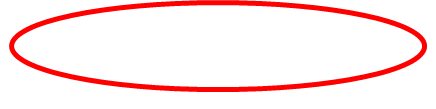 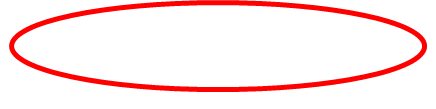 Table 1:- Socio-demographic characteristics of HIV infected children in HIV Clinics at Tikur Anbessa Specialized Hospital; Addis Ababa, Ethiopia from  February 2003 to May 2018 (n= 318)………Con’t(1)
68.2 %
Table 2:-Baseline characteristics of HIV infected children in HIV Clinics at Tikur Anbessa Specialized Hospital; Addis Ababa, Ethiopia from  February 2003 to May 2018 (n= 318)
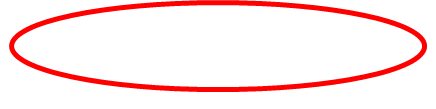 Table 2:-Baseline characteristics of HIV infected children in HIV Clinics at Tikur Anbessa Specialized Hospital; Addis Ababa, Ethiopia from  February 2003 to May 2018 (n= 318)……….Con’t(2)
Table 3:- Follow-up data of HIV infected children in HIV Clinics at Tikur Anbessa Specialized Hospital.
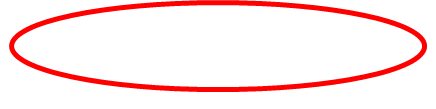 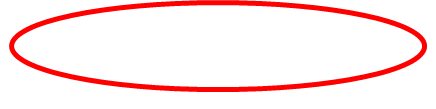 Table 3:- Follow-up data of HIV infected children in HIV Clinics at Tikur Anbessa Specialized Hospital………Con’t (1)
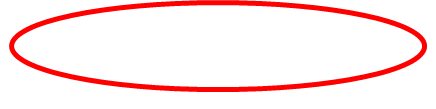 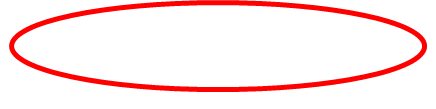 Table4 :- Predicting factors of treatment failure in HIV infected children that received treatment in HIV Clinics at Tikur Anbessa Specialized Hospital; Ethiopia from  February 2003 to May 2018 (n= 318)
*- Variables that showed a p-value of less than 0.05 on the multiple logistic regression analysis
Table :- Predicting factors of treatment failure in HIV infected children that received treatment in HIV Clinics at Tikur Anbessa Specialized Hospital; Addis Ababa, Ethiopia from  February 2003 to May 2018 (n= 318)……Con’t(1)
*- Variables that showed a p-value of less than 0.05 on the multiple logistic regression analysis
Discussion
In the present study, only 6 (8.3%) patients had confirmed
   virologic failure. 
Contrary to this study, results reported in Cameroon and Central Africa Republic showed that in 53%  and 58%,  respectively 
availability viral load testing is limited in Ethiopia. 
the healthcare providers who strictly wait the viral load to reach a minimum of 1000copies/ml to detect virologic failure.
[  Zoufaly et.al, in 2013; Mossoro et.al, 2017]
[Speaker Notes: More importantly the WHO recognizes that this threshold has not been proven to be optimal for detecting treatment failure [27].Various studies have proven that this threshold significantly misclassifies patients and undermines the large subset of patients who require clinical intervention [28, 29]. In this particular study 24(7.5%) of the patients had detectable viral load (≥ 150 copies /ml) but have not been given attention regarding this.
Contrary to this study, results reported in Cameroon and Central Africa Republic showed that in 53%  and 58%,  respectively of the patients had experienced virologic failure]
Discussion……….Con’t(1)
In the current study, children at baseline with WHO stage 3 and 4 had 3.64 times chance of failing on first line regimen
The finding of this study similar with studies  done in Ethiopia (Oromiya region & Jimma town), Uganda and Mozambique.
In this study found that children not taken care of by both parents were at increased risk of treatment failure. 
Similar study was reported in Kenya 
This might be due to the fact that children taken care of by both parents have a much better health and developmental outcomes.
[Yassin S, et.al , 2017; Costenaro P, et.al, 2014;                                                         Workneh N,et.al 2009; Sivapalasingam S, et.al, 2014].
[Speaker Notes: According to the National Health Interview Survey done in the U.S, children not taken care of by both parents reported poor health outcomes more frequently than children that lived with both of their parents [33]. This children are also at increased risk of psychological distress [34]. Another study stated that children living with both of their biological parents on a regular basis had better health, emotional, and physical well-being [35].
In the current study, children at baseline with WHO stage 3 and 4 had 3.64 times chance of failing on first line regimen when compared with children at stage 1 and 2.]
Discussion……….Con’t(2)
In the current study, negative sero-status of care takers was a predicting factor of treatment failure. 
The finding inline with a study conducted in west and sub-Saharan Africa 
The results from this study might be due to the inadequate understanding of the caretakers who have HIV negative.
In contrast to this study, a study conducted in South Africa and Malawi in 2013 showed that positive serology of the care taker related with poor health outcome
[Sovran S. , 2013]
[Sherr L, et.al, 2016]
[Speaker Notes: Another study done by Woodward et al. in 2000, showed that HIV positive individuals had better information regarding nutrition, alarming sign and symptoms, importance of medication adherence and emotional and psychological aspect of the disease]
Discussion……….Con’t(3)
Younger age at cART initiation was found to be a predicting factor for treatment failure in this study. Patients who had started at 11 month or younger had an increased chance of failure.
The finding inline with a study conducted in Tanzania and four referral hospitals in Ethiopia, and Thailand.
[Bacha T, et.al ,2012;                                                                                                                         Puthanakit T,et.al 2009 ]
[Speaker Notes: Children started on medication in the age group 12–34 months and ≥ 60 months were less likely to fail treatment. Similar studies had reported different results regarding the association between age and treatment failure.
According to Kuhn et al. in 2018, children that were initiated on cART between 2 and 4 month had a decreased the chance of failure, on the other hand initiation at ≥ 5 month increased the chance of failure [Kuhn L,2018].]
Discussion……….Con’t(4)
In the present study, it took a mean of 12.67 (± 4.96) weeks to modify cART regimen  & a 36.1% patient’s regimen being changed within 30 days.
 A significantly shorter time was taken to switch to second line cART regimens in this study compared with other 
This could be due to the availability of viral load testing in the study setting during the study period, unlike the other studies.

In this study, notable delay in time taken to modify regimen after failure was confirmed according to the WHO guidelines
[Costenaro P,et.al, 2014; Kuhn L, et.al , 2018;                                                                                                              Narainsamy D,et.al  . 2017; WHO, 2010]
[Speaker Notes: This is justified by studies showed that HIV clinics that conduct routine viral load testing take shorter amount of time to switch to second line when compared to clinics that don’t.
This could be due to the use of only immunological and clinical criteria as detection of failure until recent years, which often leads to a delayed initiation of second line medication [23]. The delay to switch to second line regimen has to be addressed by the clinic due to its damaging consequences.]
Discussion……….Con’t(5)
In the current study, multiple reasons have led to the substitution or changing of cART regimens for 162(50.9%) patients. Among these
treatment failure 72(44.4%) patients
substitution of all D4t to AZT or TDF based regimens in 50 (30.8%) patients.
substitution due to toxicity was from all d4T and AZT based regimens in 23 (14.1%) patients 
Likewise, in Malaysia, 2018 reported: treatment failure and drug toxicity in 39 (54.9%) and 14(19.7%),. 
Also, a study in Swaziland ,2012 had similar findings : d4T regimen change was major reason 105(77%) patient.
[Speaker Notes: Among these, treatment failure had the largest share with 72(44.4%) patients, followed by the substitution of all stavudine (d4T) to zidovudine (AZT) or tenofovir disoproxil fumarate (TDF) based regimens in 50 (30.8%) patients since the implementation of the revised Ethiopia National Guidelines for Comprehensive HIV Prevention,Care and Treatment, 2014.
Likewise in a retrospective study conducted on children that received cART for at least six months in a tertiary hospital in Malaysia in 2018 reported the major reasons for substituting medications were treatment failure and drug toxicity in 39 (54.9%) and 14(19.7%), respectively [48]. Also a study in Swaziland in 2012 had similar findings to this study in that d4T regimen change was major reason due to its toxicity or guideline change in 105(77%) patients [49].]
Discussion……….Con’t(6)
Only 21(6.6%) patients had received PMTCT service. 
Similarly study conducted in Ethiopia Oromiya  in 2017, 16 (5.9%).
 
PMTCT service in this study was higher compared to results from other previous similar setting studies
This might be due to the scale-up of Option B+, an implementation of the “test and treat "strategy in HIV+ pregnant women, since 2013 by the Ethiopia Ministry of Health
[Ethiopian Ministry of Health; 2013; 
  Bacha T, et.al, 2012].
[Yassin S, et.al, 2017; Zeleke A.2014].
[Speaker Notes: Though statistically insignificant, only 21(6.6%) patients had received PMTCT service. Similarly in a retrospective cohort study conducted in Ethiopia Oromiya region in 2017, 16 (5.9%) patients had received PMTCT service [22]. PMTCT service in this study was higher compared to results from other previous similar setting studies [21, 23]
.This might be due to the scale-up of Option B+, an implementation of the “test and treat”strategy in HIV+ pregnant women, since 2013 by the Ethiopia Ministry of Health [50].]
Conclusion
One fifth of the patients had experienced treatment failure.
Advanced WHO stage at baseline, not being taken care of by mother and father, negative sero-status caretakers, and younger age at initiation of cART were the predictors of treatment failure.
PMTCT service uptake was very low
Conclusion ……Con’t
There was a significant time gap between detection of treatment failure and initiation of second line cART.
Half of the patients encountered regimen switching or substitution of cART due to treatment failure and replacement of stavudine (d4T).
THANK YOU FOR YOUR ATTENTION!